Advisory Committee on 
Breast Cancer in Young Women


Monday, August 19, 2019

Elana Silber 
Executive Director, Sharsheret
Chair, ACBCYW
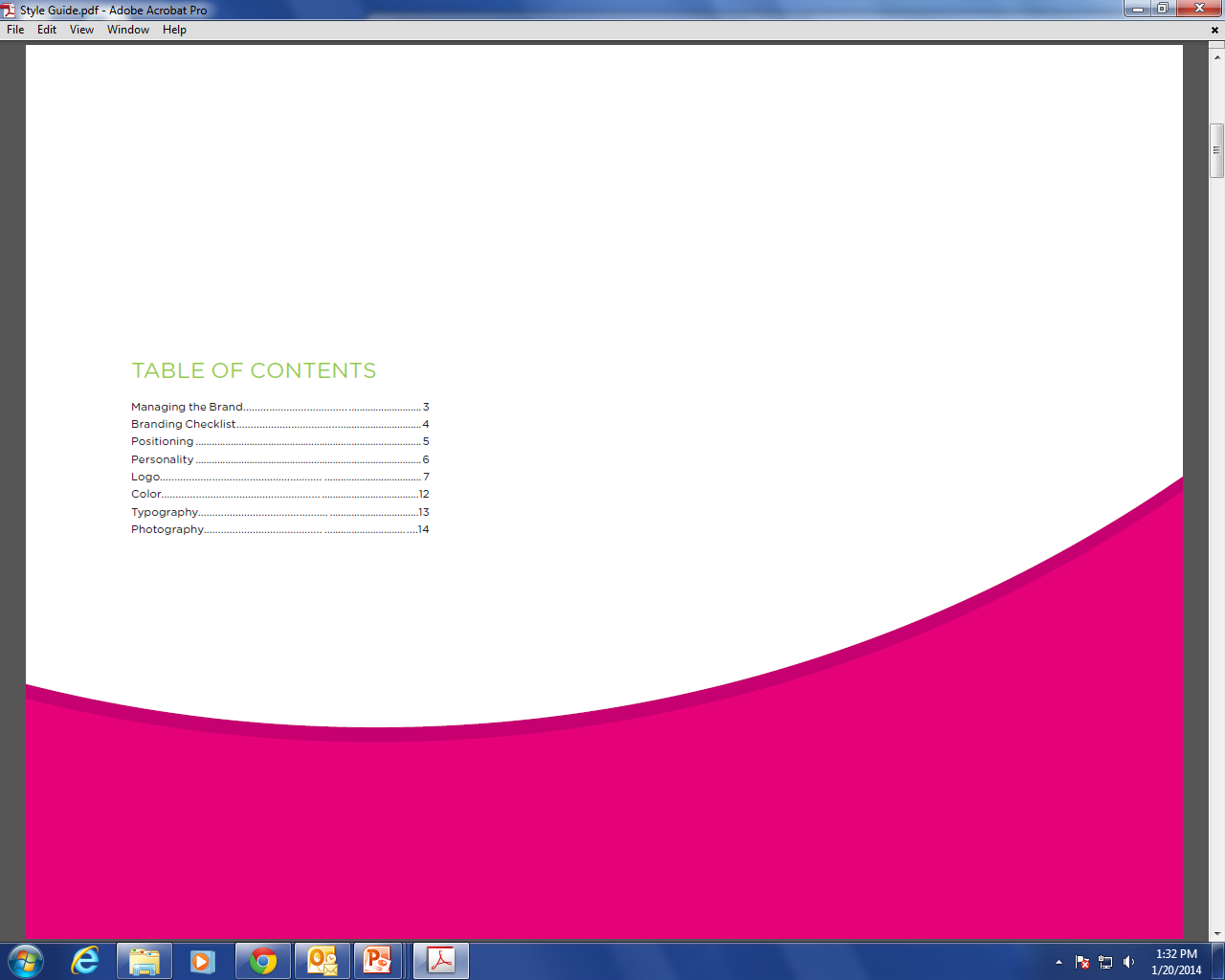 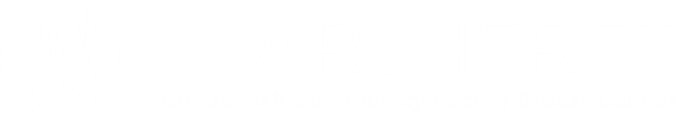 ABOUT SHARSHERET
Sharsheret’s Story
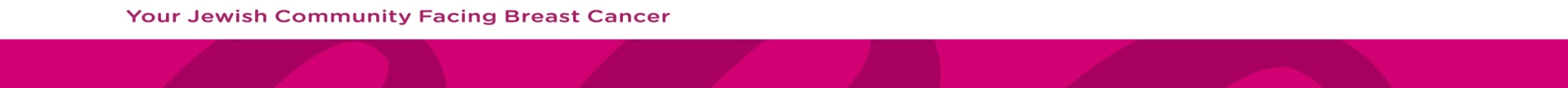 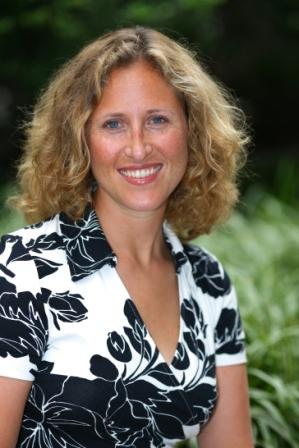 From one woman’s dream…
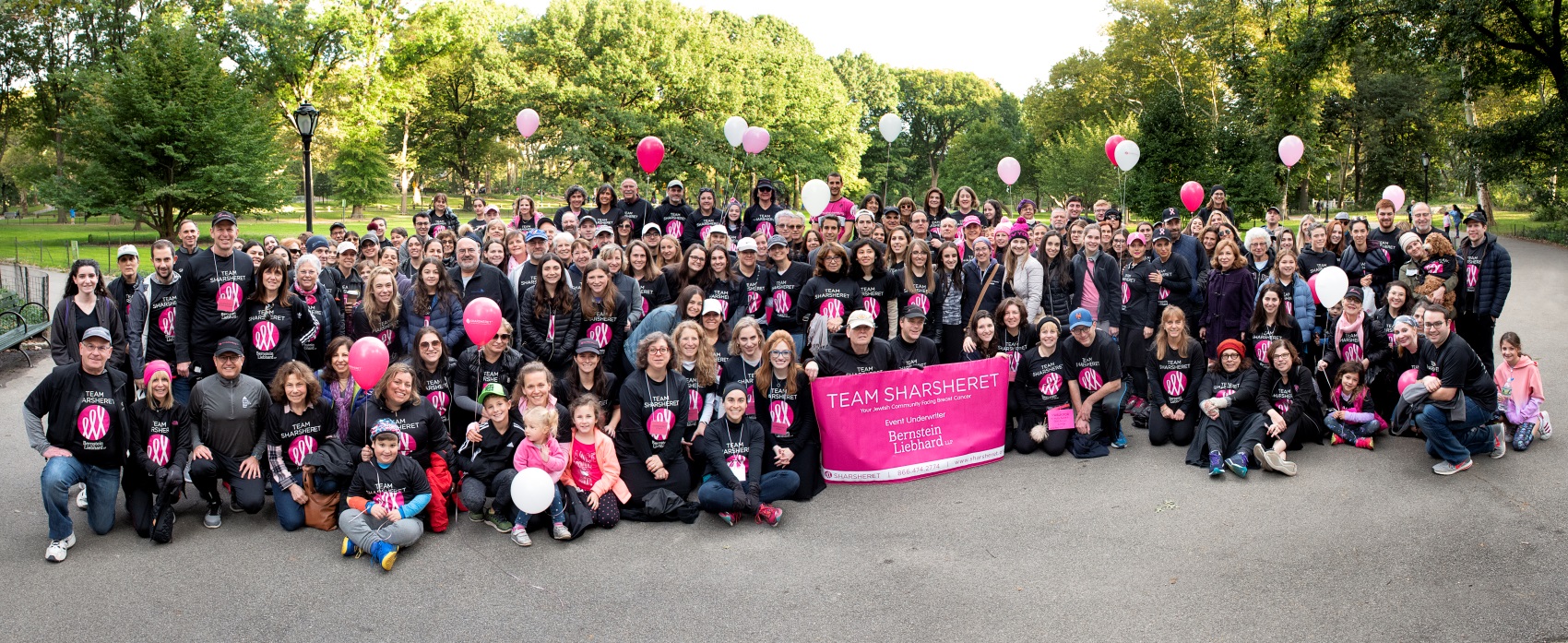 Free
Individualized
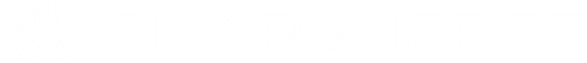 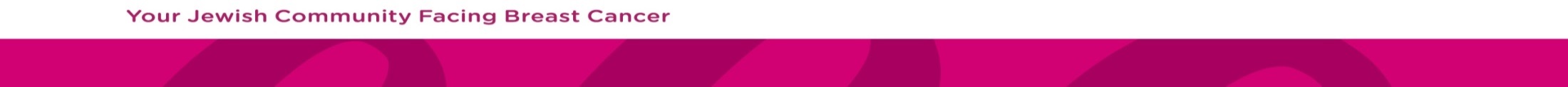 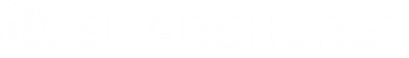 My Story
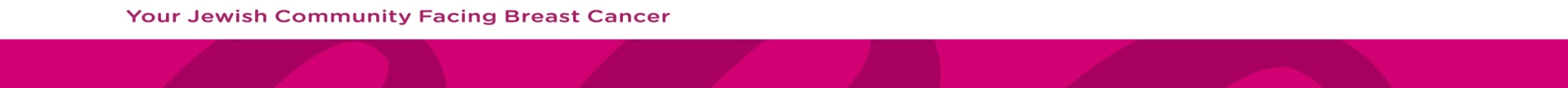 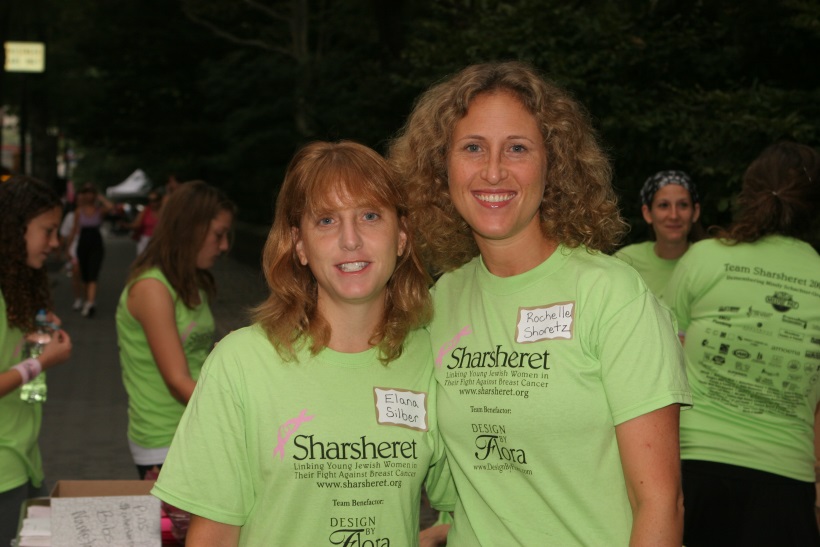 Free
Individualized
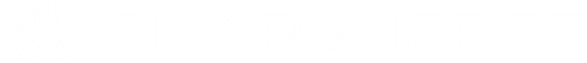 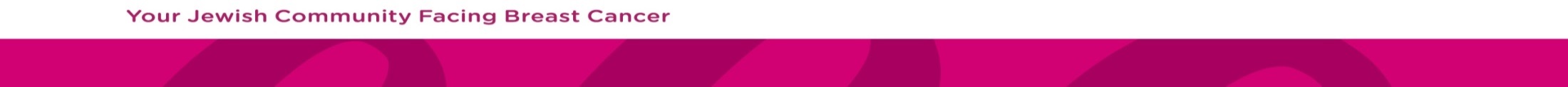 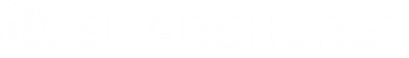 About Sharsheret
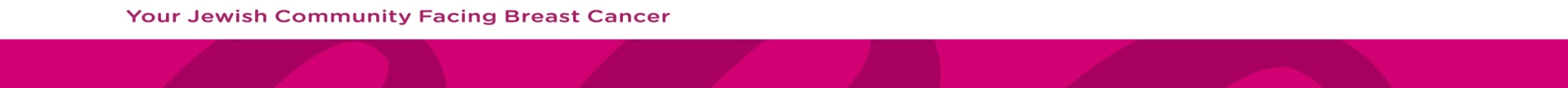 Sharsheret, a national non-profit organization, improves the lives of young Jewish women and families living with or at increased genetic risk for breast cancer through personalized support and saves lives through educational outreach.
Free
Individualized
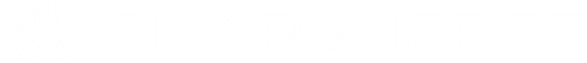 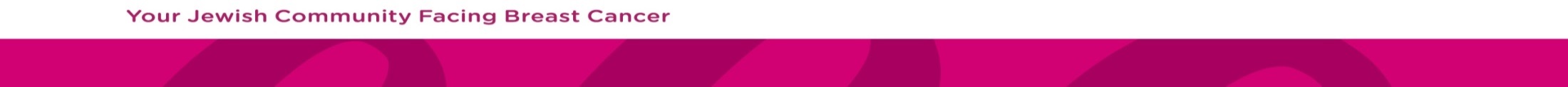 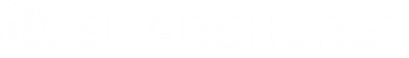 General Risk
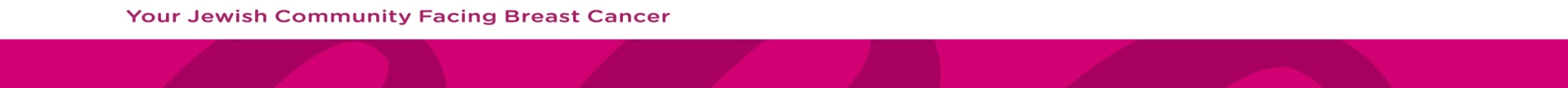 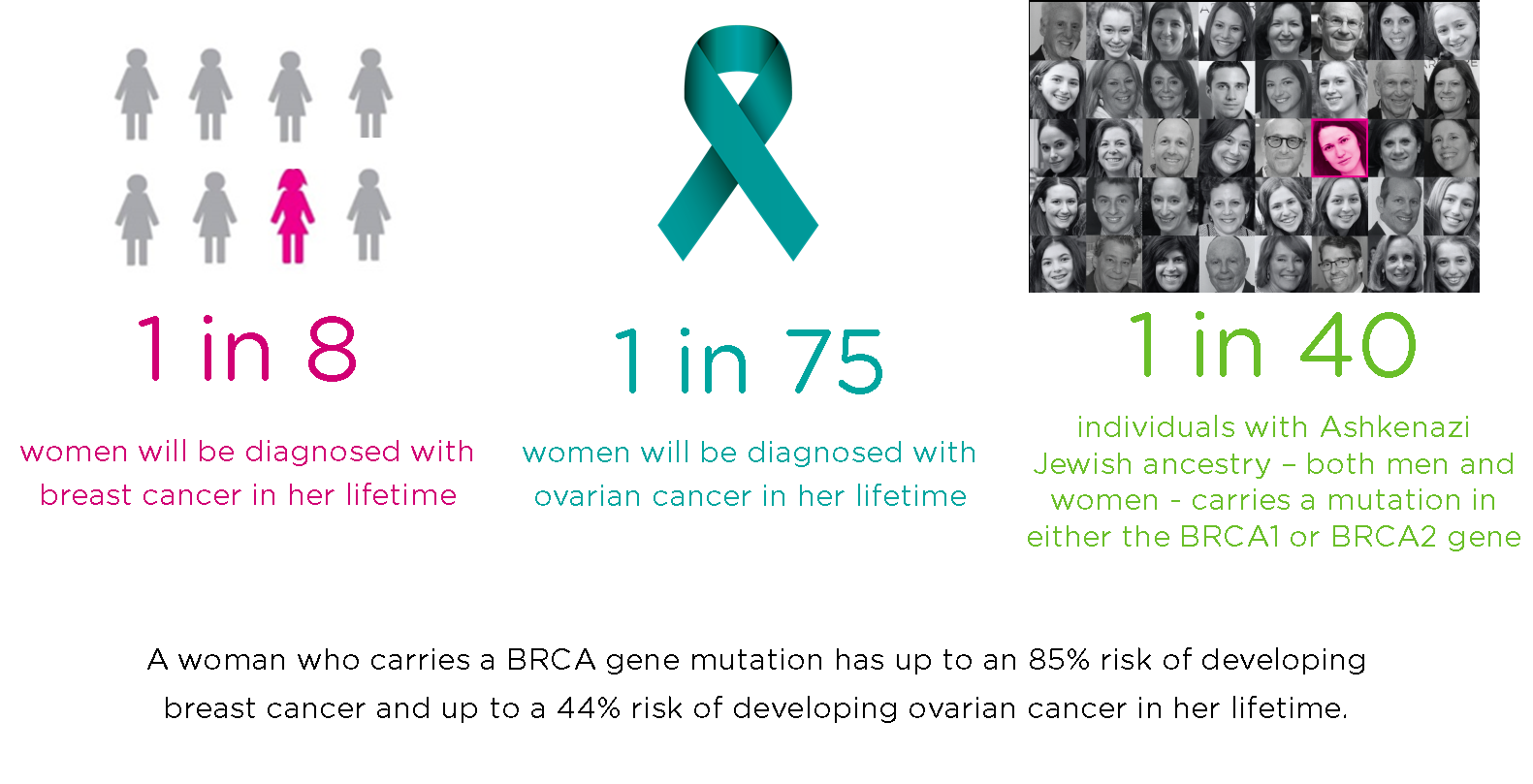 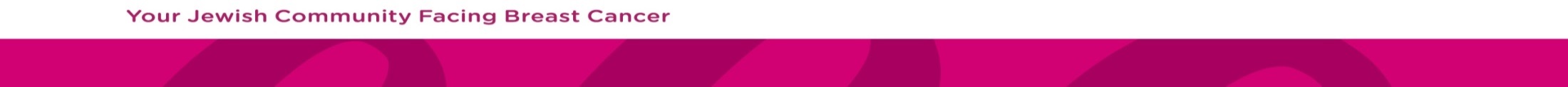 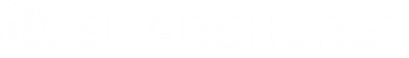 BRCA Genetics in Jewish Families
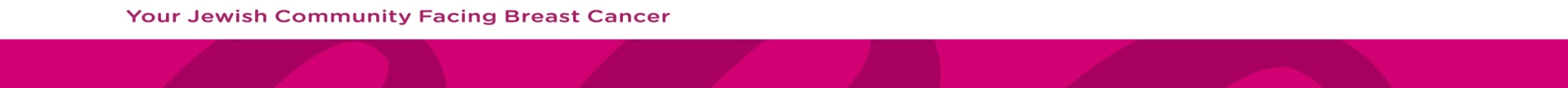 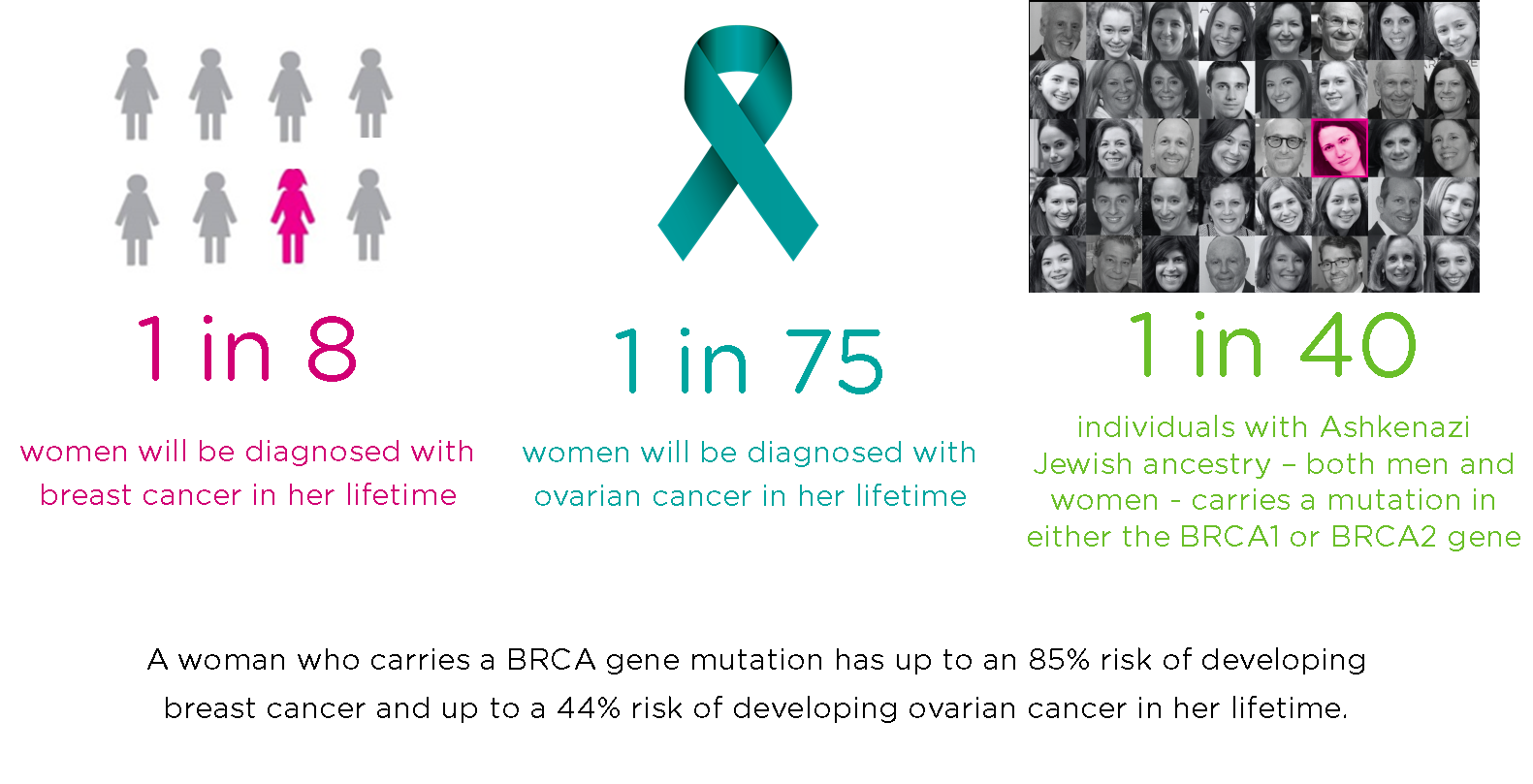 .
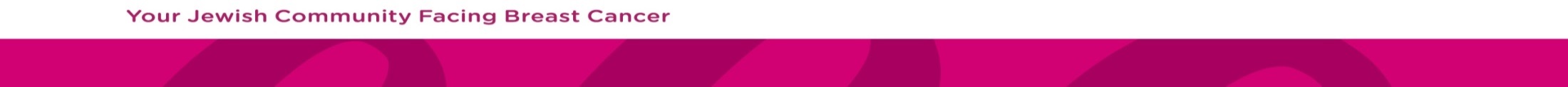 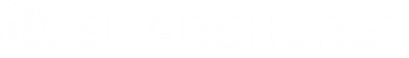 Jewish Cultural Issues
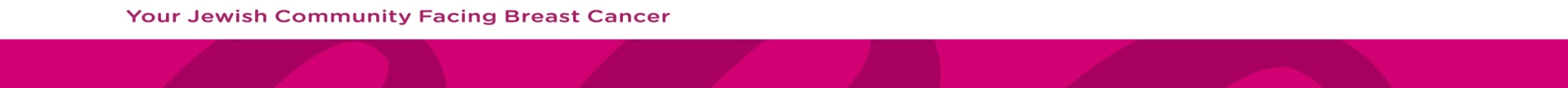 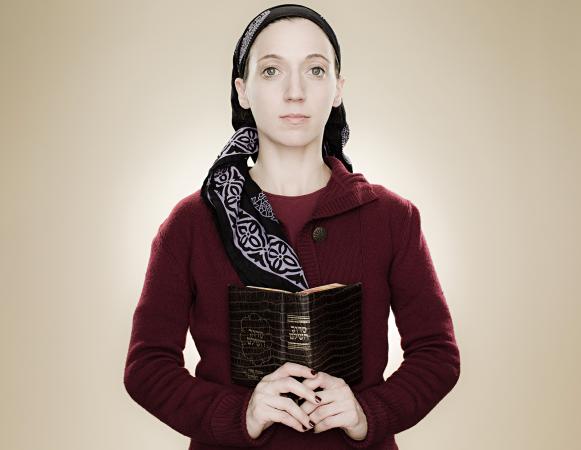 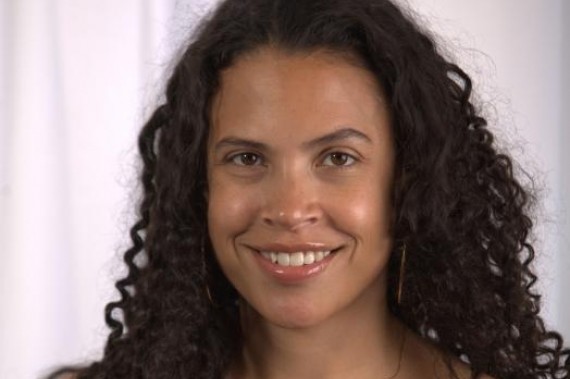 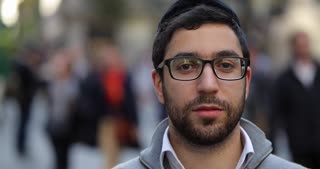 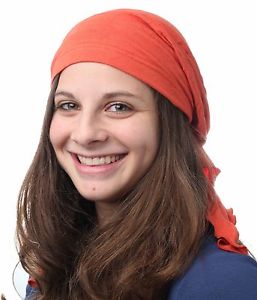 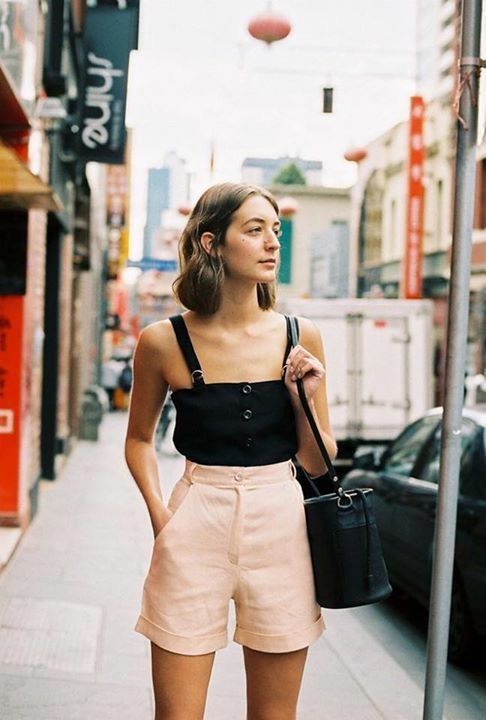 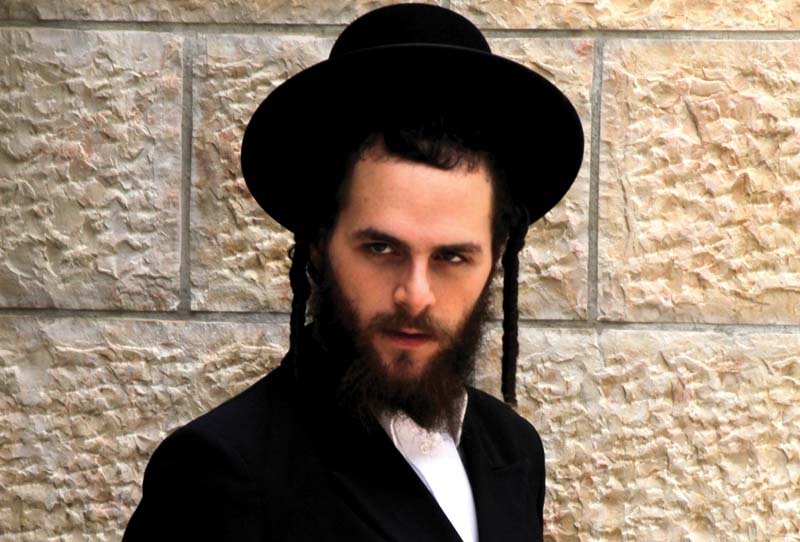 Free
Individualized
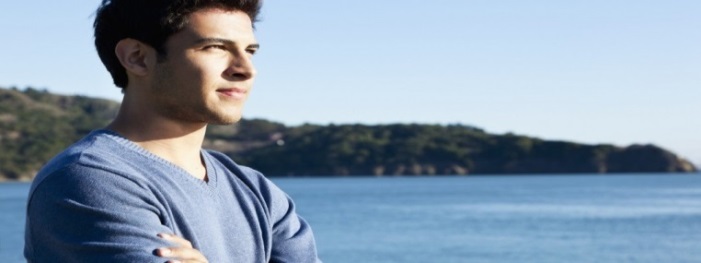 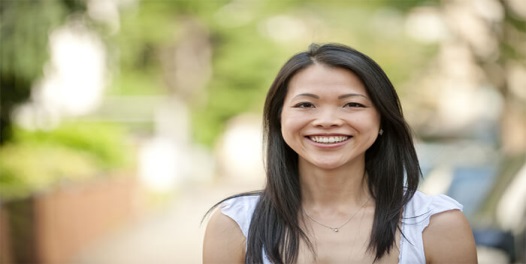 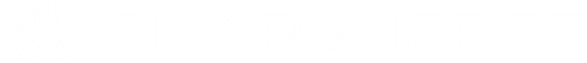 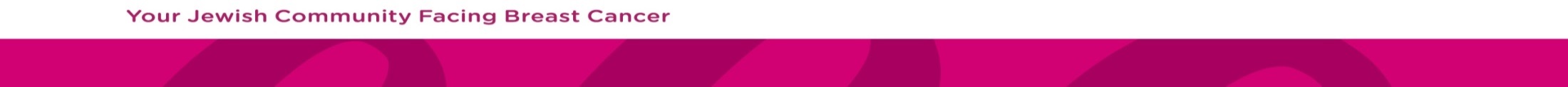 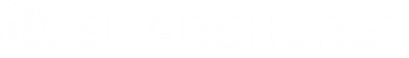 Sharsheret’s Programs
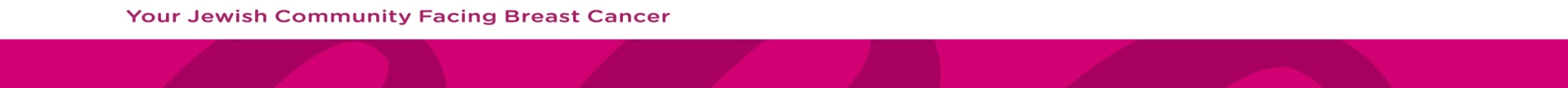 The LINK Program: Support at every stage – before, during, and after diagnosis.
	
Education and Outreach Program
Free
Individualized
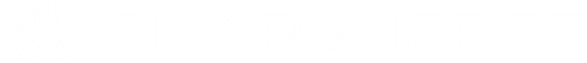 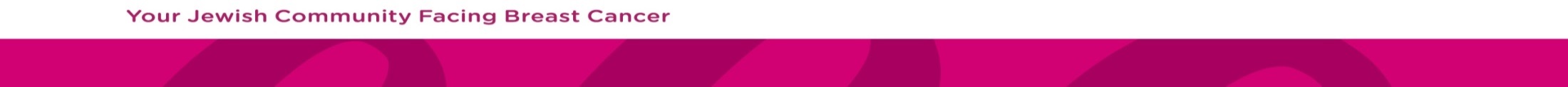 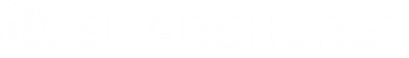 Peer Support
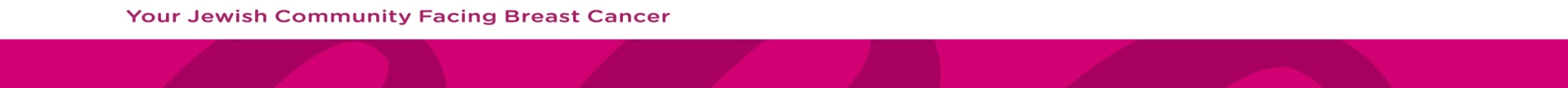 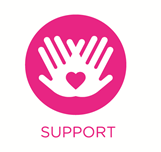 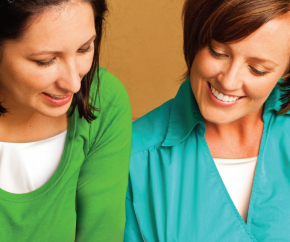 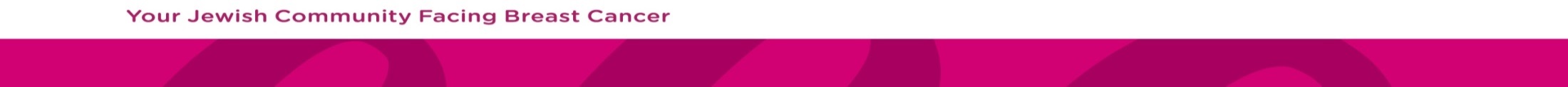 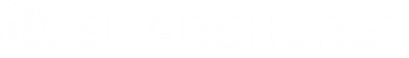 Patient Navigation
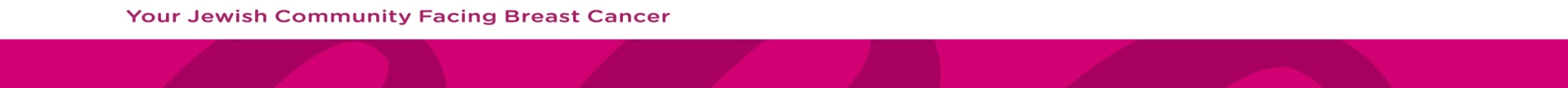 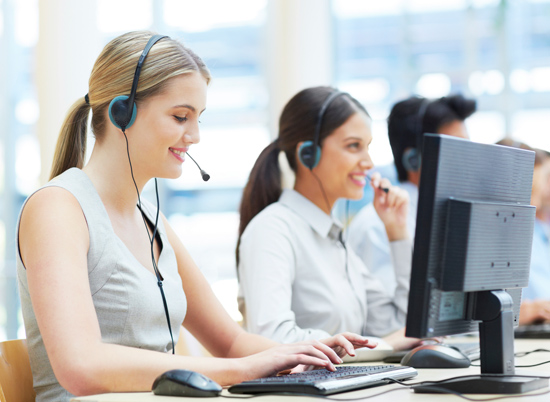 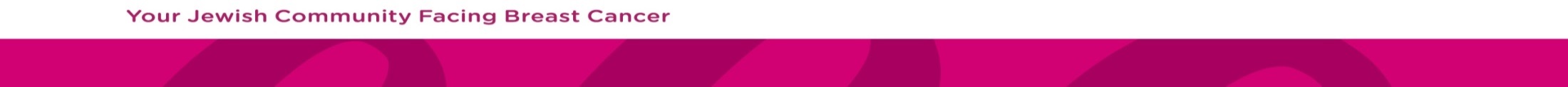 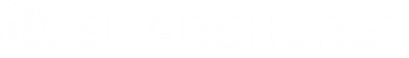 Health Care Professional Training
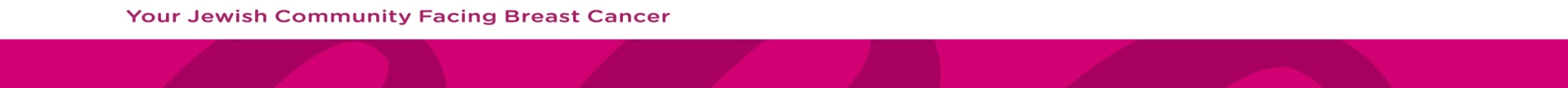 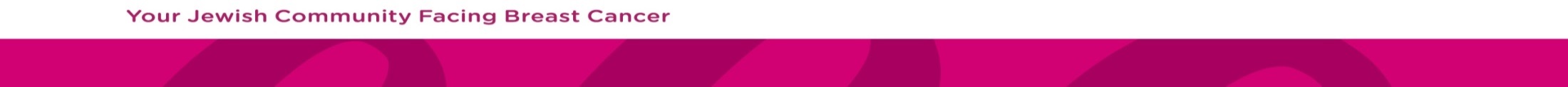 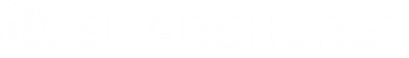 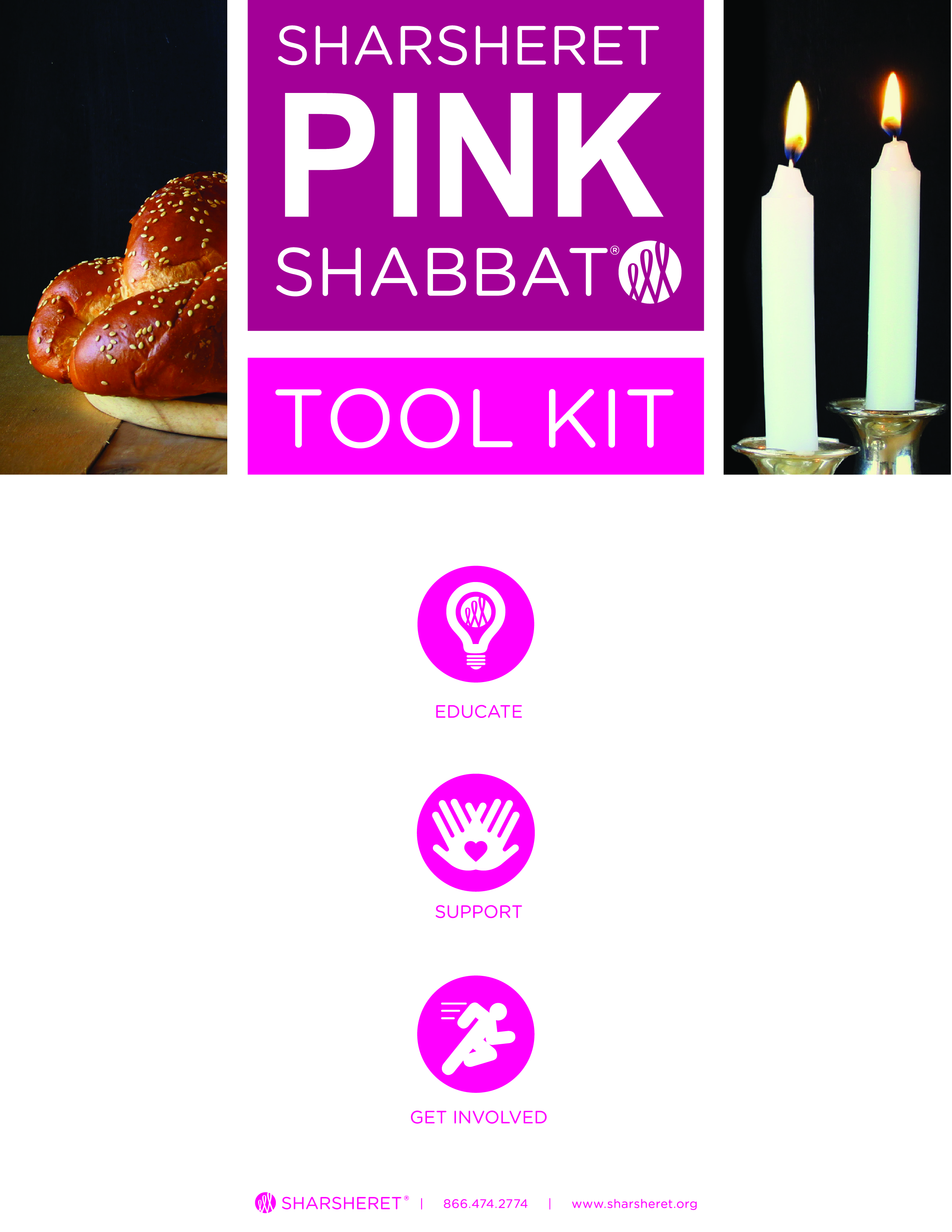 Community Education: Online & Printed
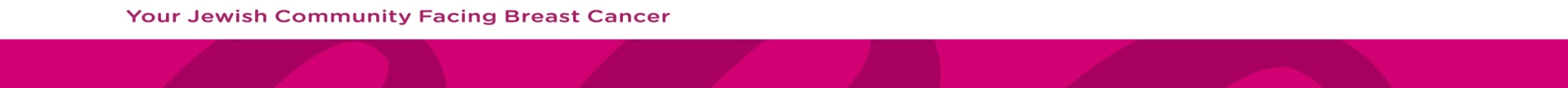 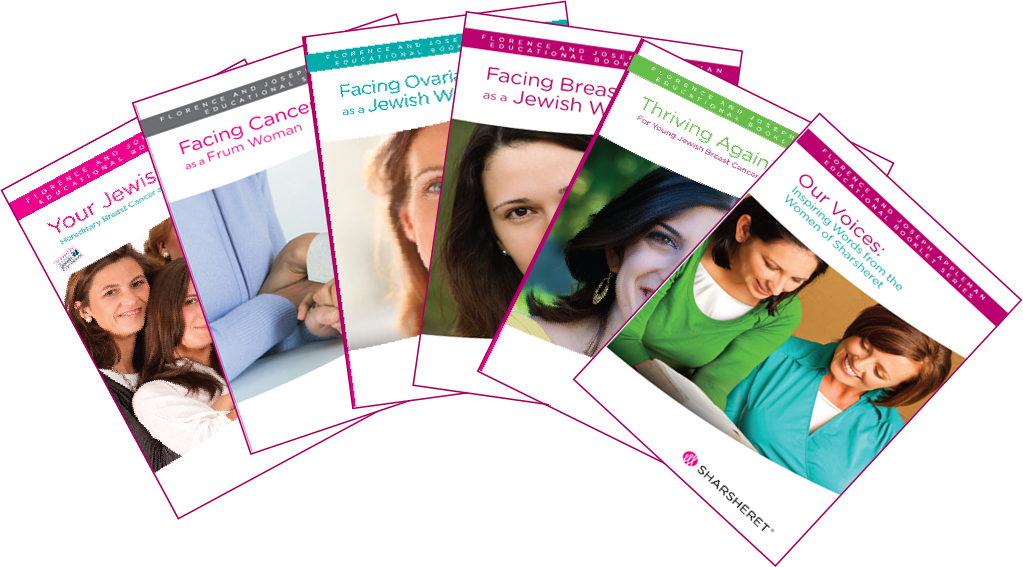 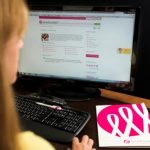 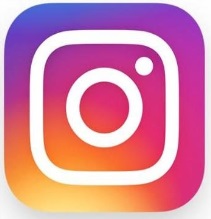 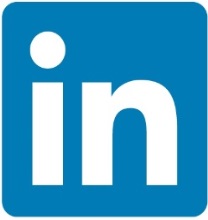 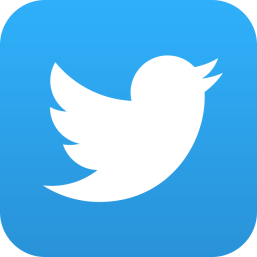 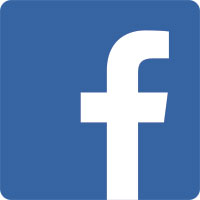 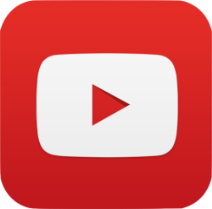 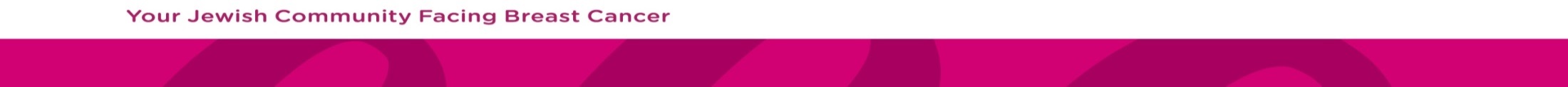 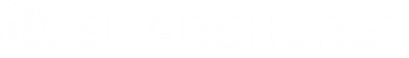 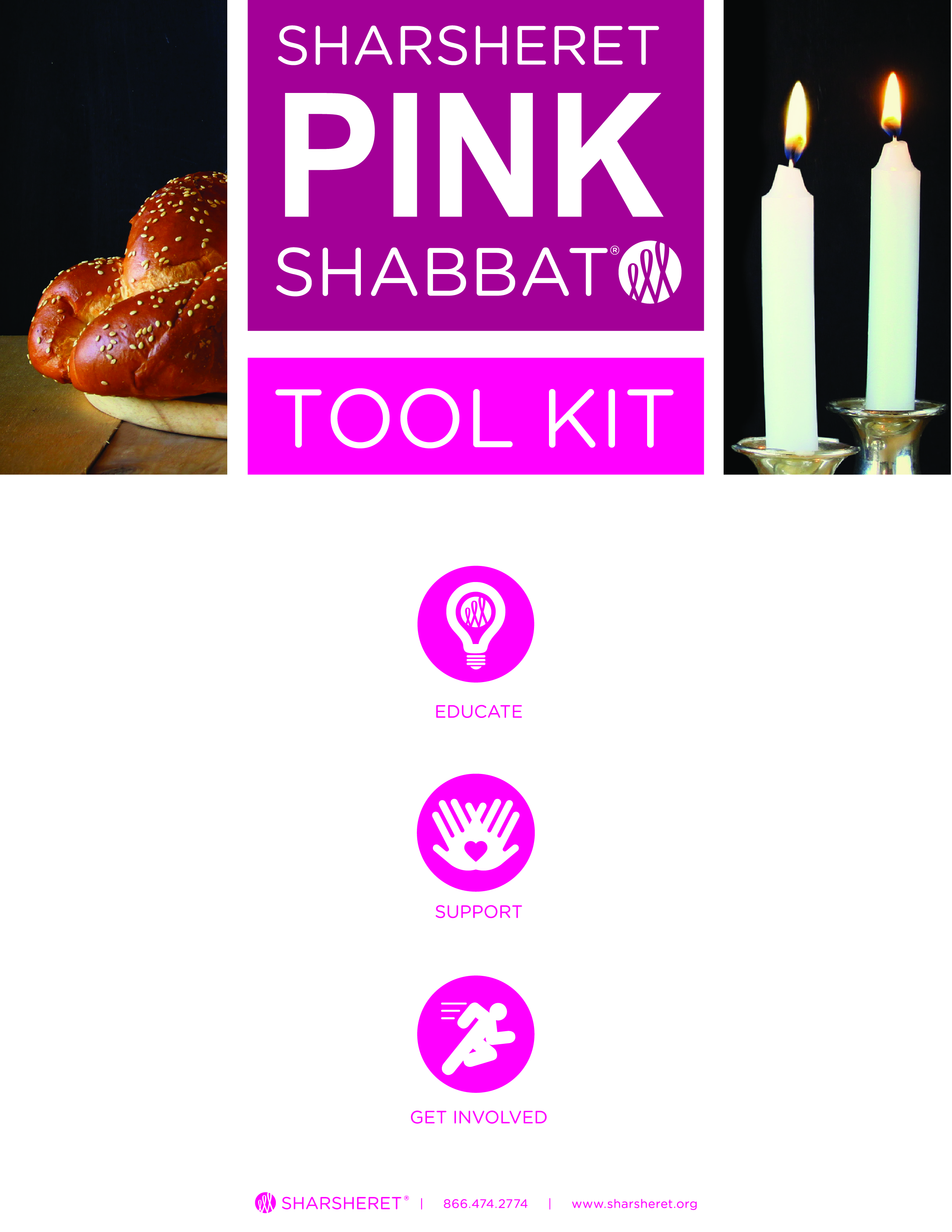 Educational Events
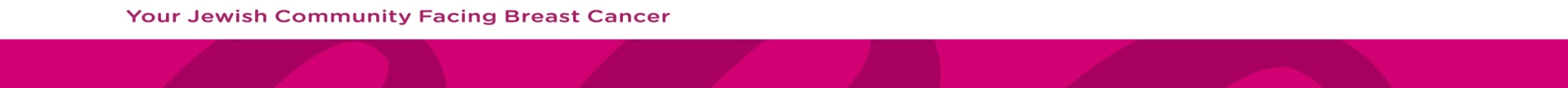 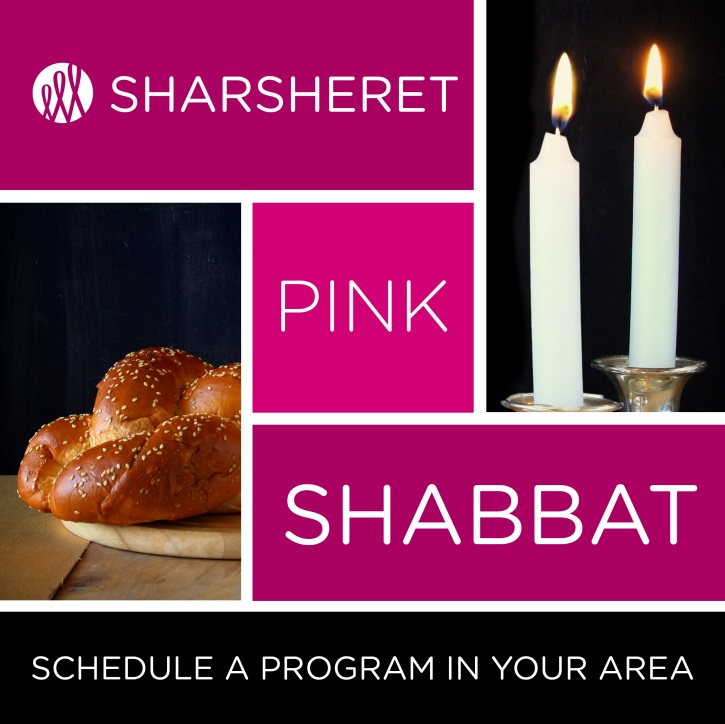 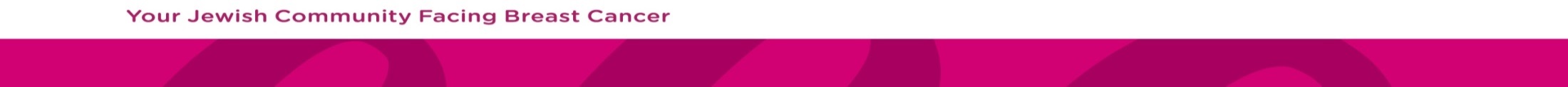 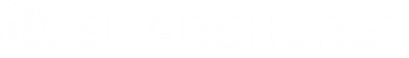 Watch Rachel’s Story
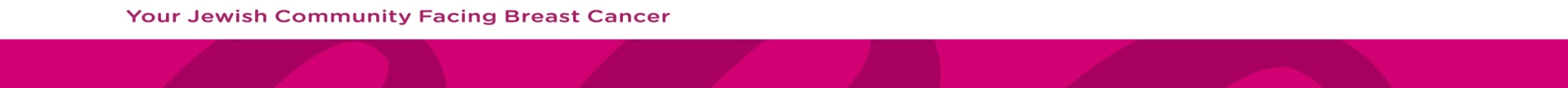 https://www.youtube.com/watch?v=_itNCawQkpI
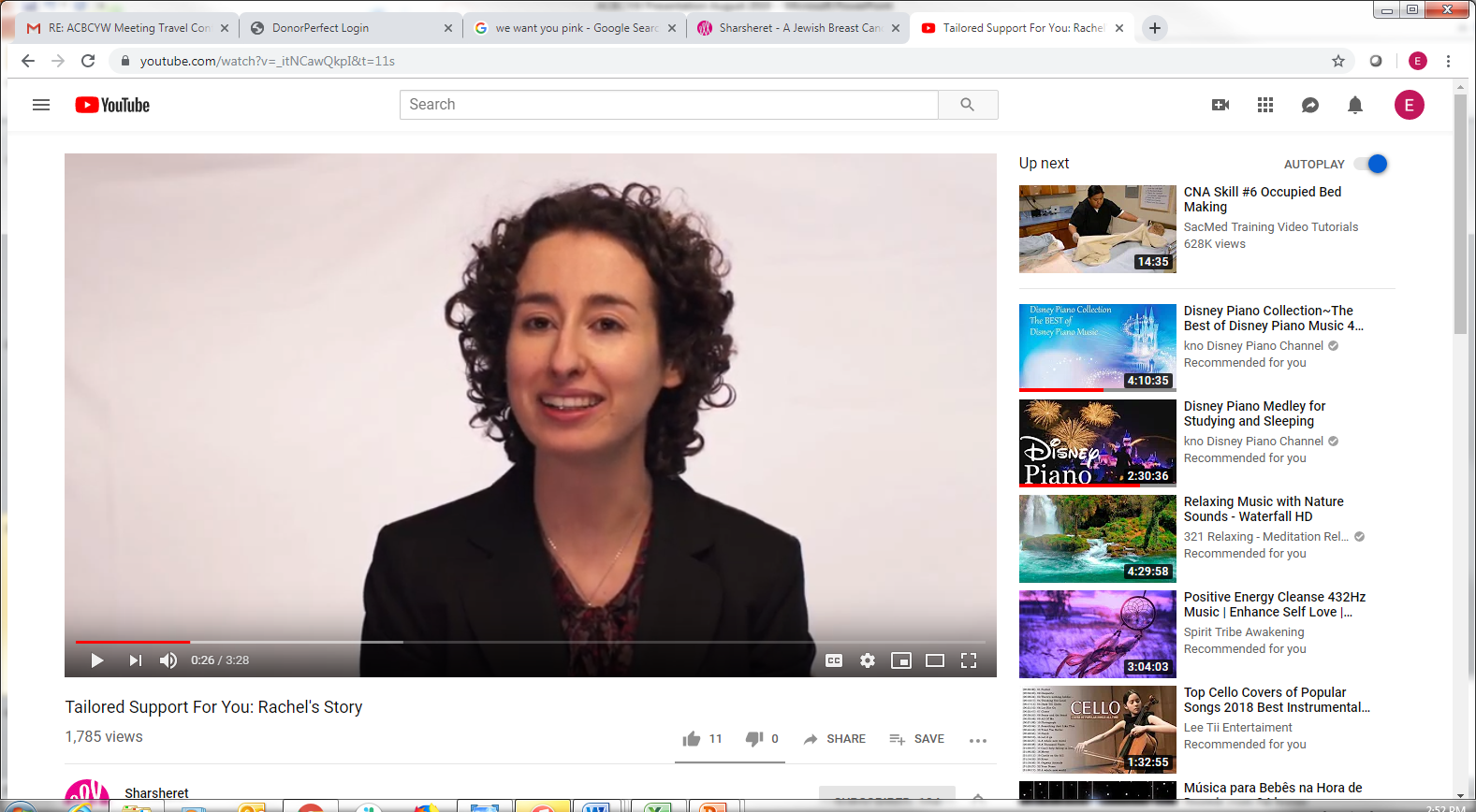 Free
Individualized
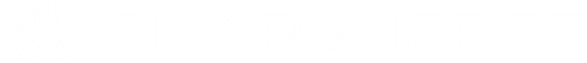 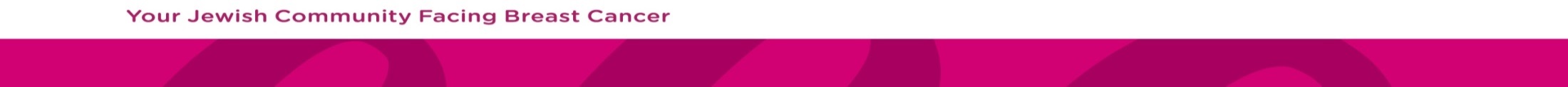 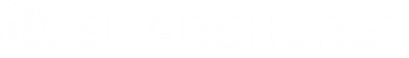 ABOUT 
ACBCYW
16
ACBCYW Goal
At the end of this lecture, you will be able to:
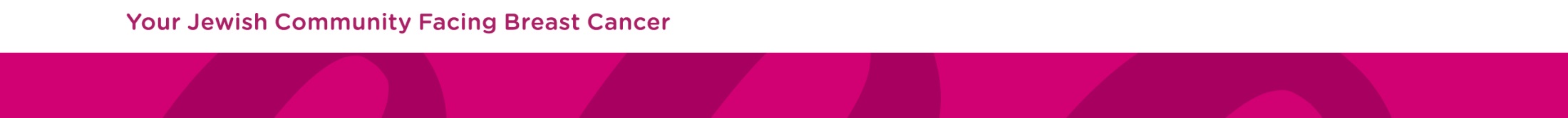 .
To provide advice and guidance regarding research, development, implementation and evaluation of evidence-based activities to prevent breast cancer and promote early detection and support of young women diagnosed with breast cancer.
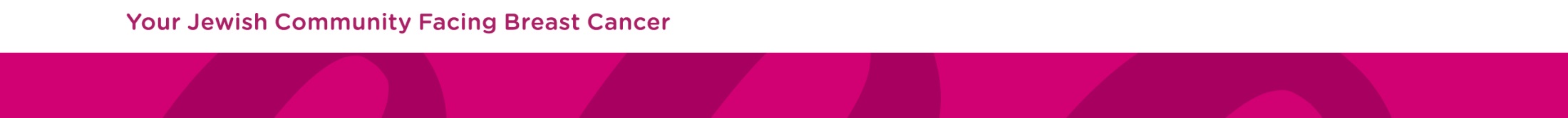 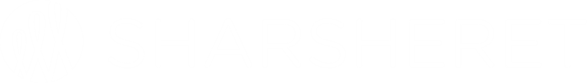 Overview of Several ACBCYW 2015 Recommendations
At the end of this lecture, you will be able to:
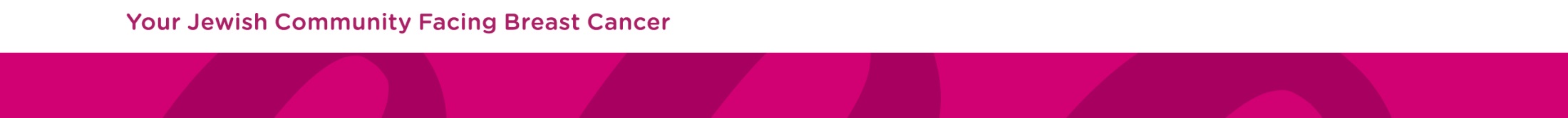 Education and outreach initiatives targeting

young women at high risk  
the public
providers, researchers, members of the healthcare system
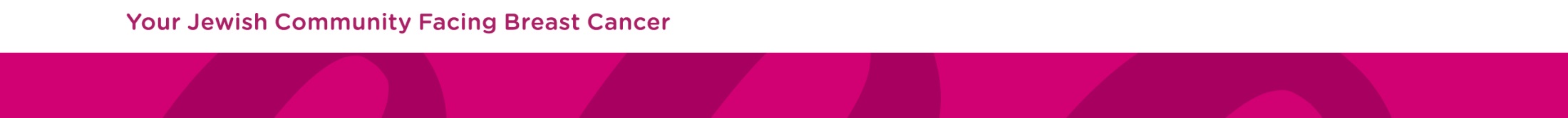 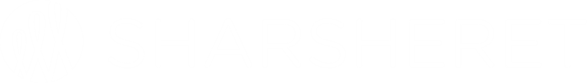 Overview of Several ACBCYW 2015 Recommendations
At the end of this lecture, you will be able to:
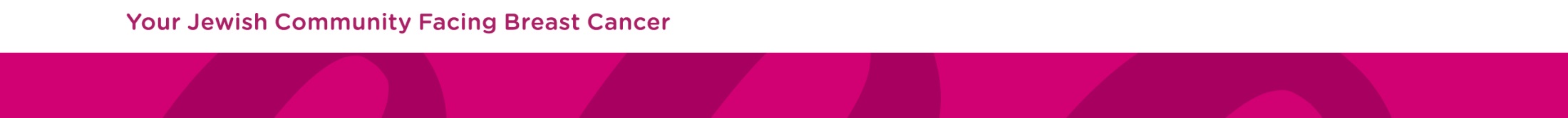 To promote awareness among young women about the 

likelihood of being diagnosed
race-specific cancer risk
subtle signs and symptoms
importance of understanding their risk profile 
adopting healthy lifestyle practices
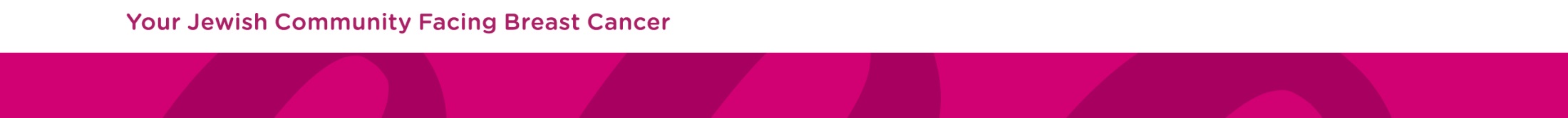 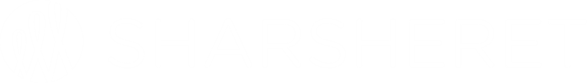 Overview of Several ACBCYW 2015 Recommendations
At the end of this lecture, you will be able to:
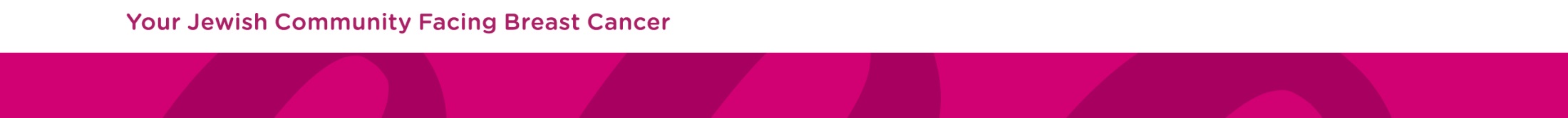 To provide resources and promote research in areas poorly understood or underfunded with regard to breast cancer risk in young women, including 
 
socioeconomic factors
environmental factors
risk among sexual and gender minority populations
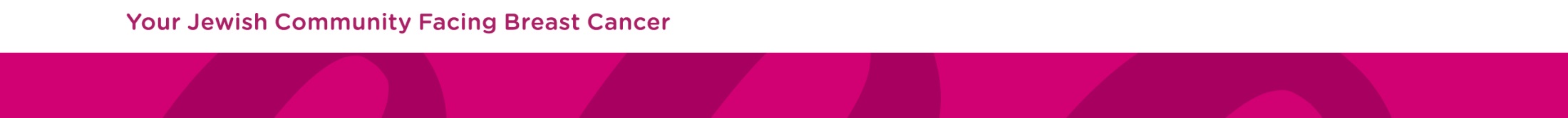 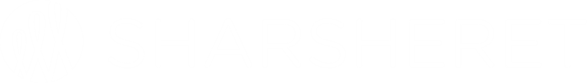 Overview of Several ACBCYW 2015 Recommendations
At the end of this lecture, you will be able to:
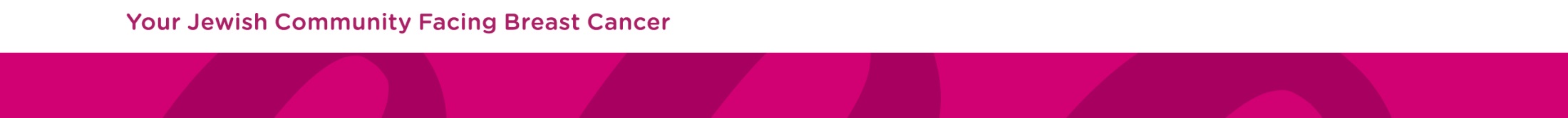 Utilize advances in healthcare and electronic medical record systems that can both reach women and providers need to be developed
Audiences: PCP physicians, students in health profession schools, nurse practitioners, physician assistants
Strategies: organizational meetings, licensing and accreditation bodies, health professional school’s curriculum, advocacy organizations’ trainings, insurance providers, health plan medical directors
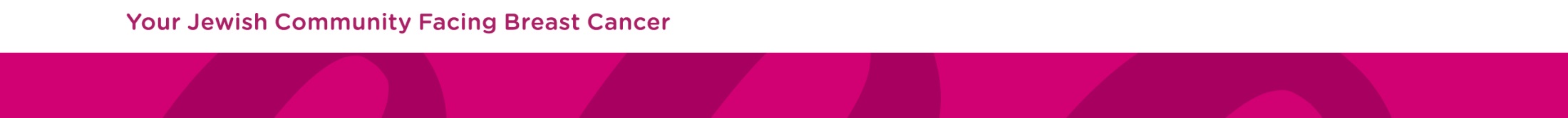 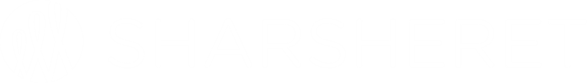 Overview of Several ACBCYW 2015 Recommendations
At the end of this lecture, you will be able to:
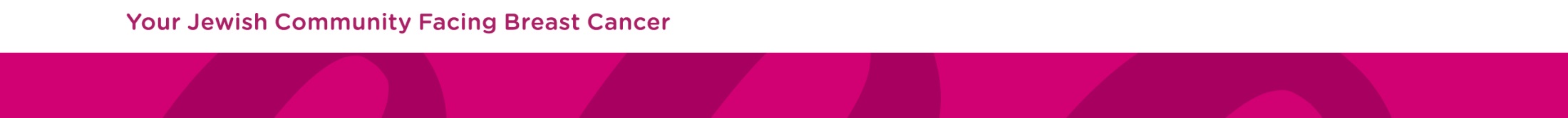 Further research is critical and remains to be conducted to measure effectiveness of outreach to medical providers. 

Further support should be considered for groups currently conducting activities targeting healthcare providers.
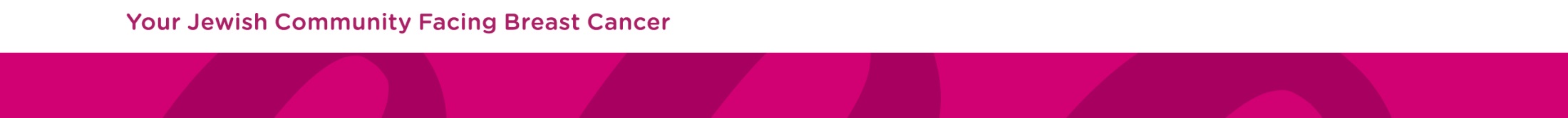 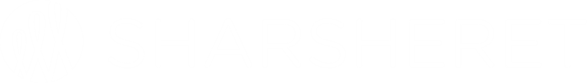 Stay Up To Date
At the end of this lecture, you will be able to:
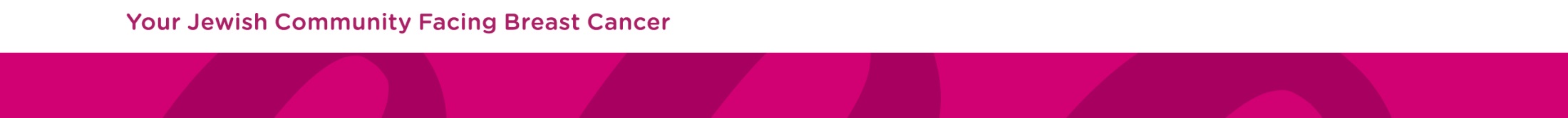 ACBCYW Website
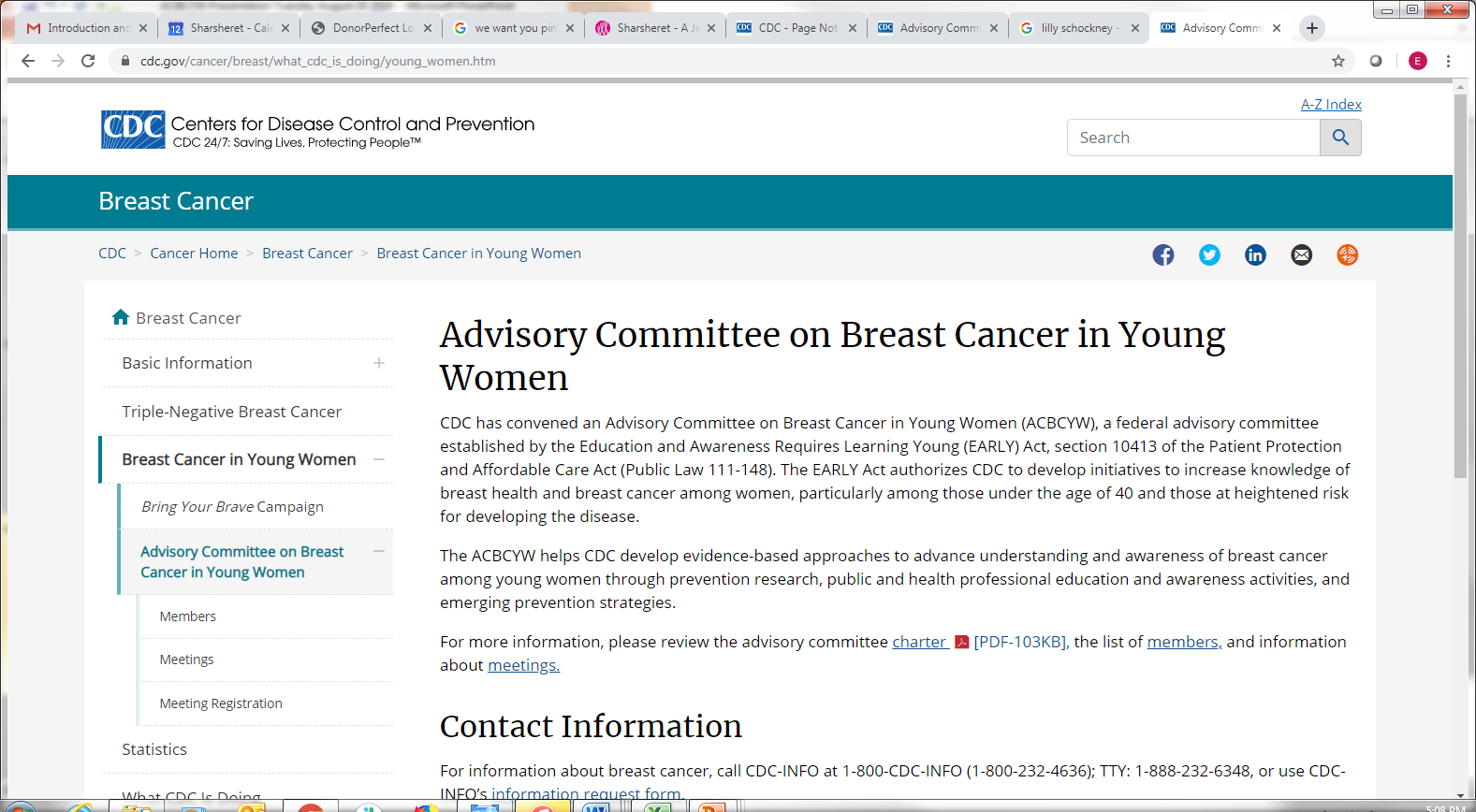 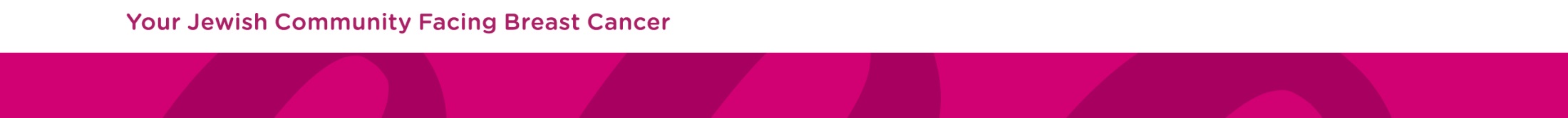 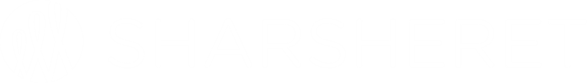